I’m in Class One, Grade Three.
第6课时
WWW.PPT818.COM
numbers 
around us
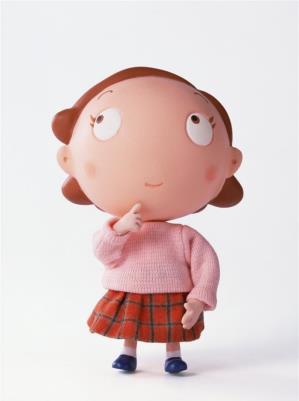 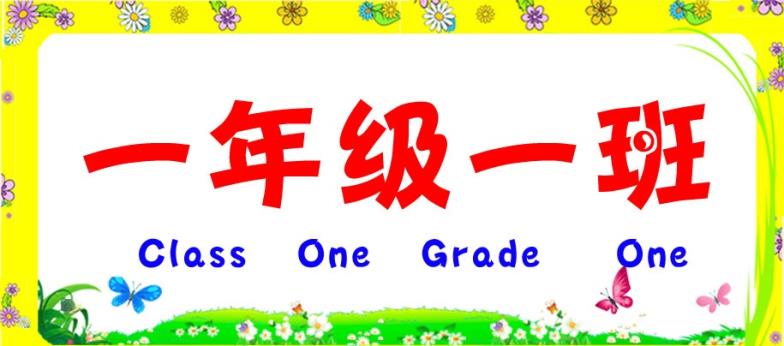 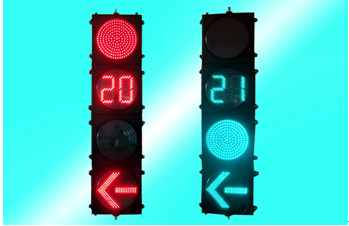 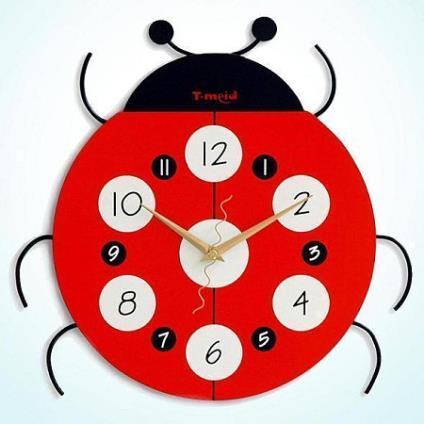 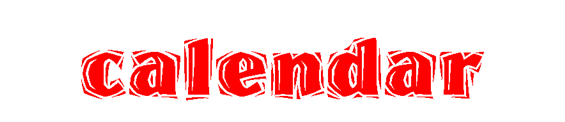 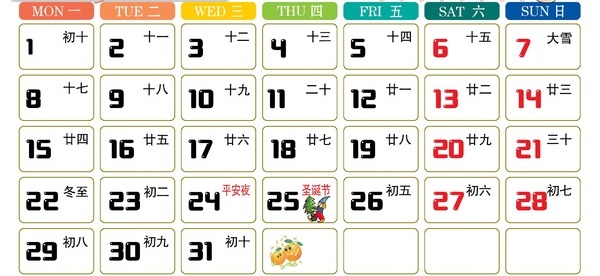 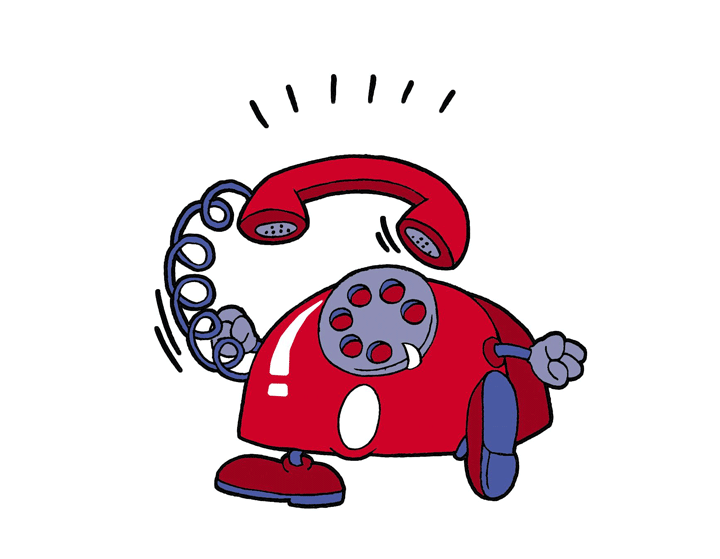 Can you remember?
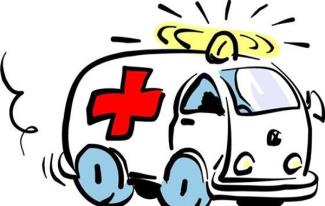 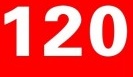 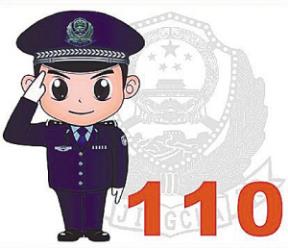 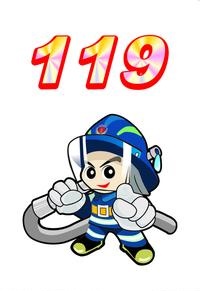 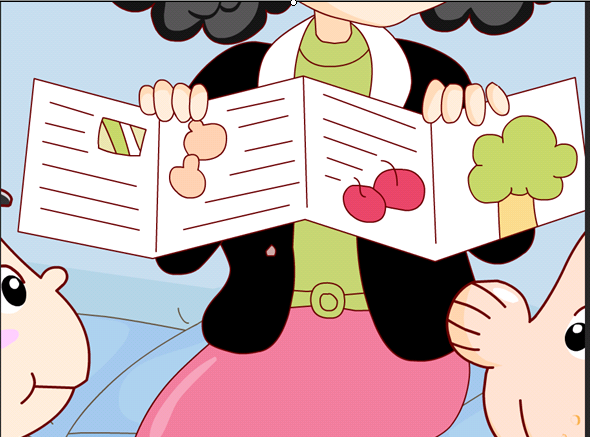 Let's check!
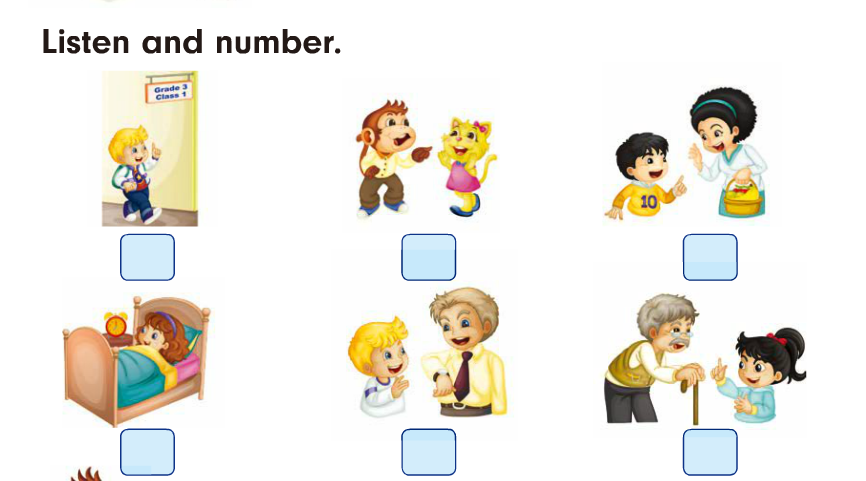 1.What time is it, dad? It’s eleven.
2.Peter is in Class One, Grade Three.
3.How old are you, Li Yan? I’m eight.
4.Hello, what’s your name? My name is cat.
2
4
6
6.How old are you, Gao Wei? I’m ten.
5.What time is it, Lisa? It’s seven.
5
1
3
Fun story
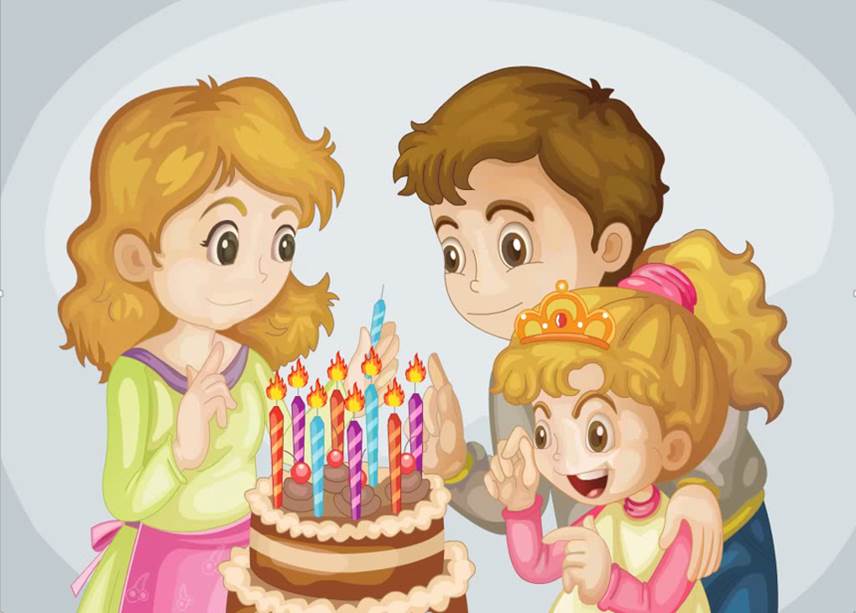 Happy
birthday!
Questions:
1: Whose birthday is today?
2: How old is Wendy?
3: Who is in Class One, Grade Three?
4: Who is Bobby?
Answer:
1: Whose birthday is today?
Wendy’s birthday.
2: How old is Wendy?
Eight.
3: Who is in Class One, Grade Three?
Li Yan.
4: Who is Bobby?
Wendy’s brother.
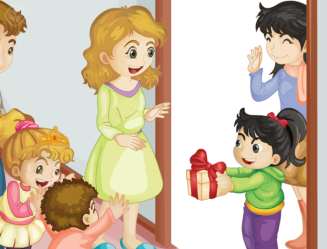 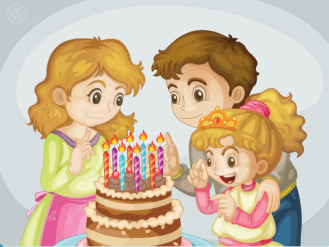 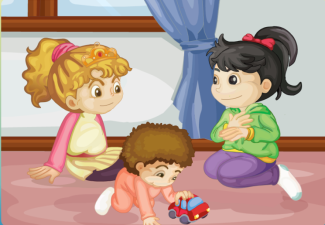 ACT
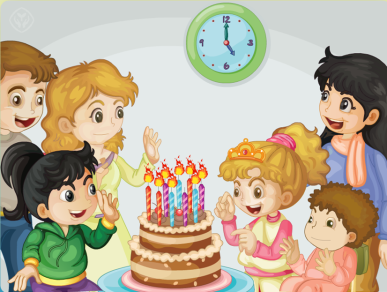 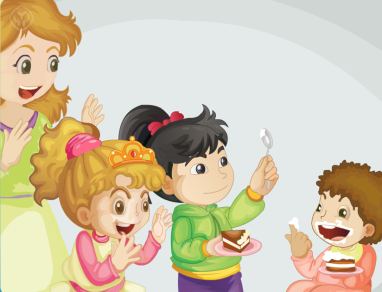 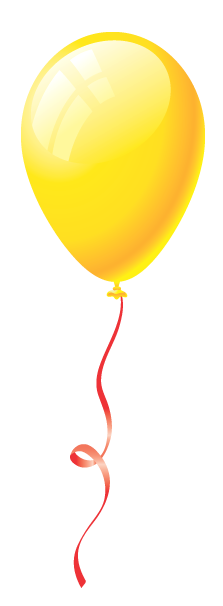 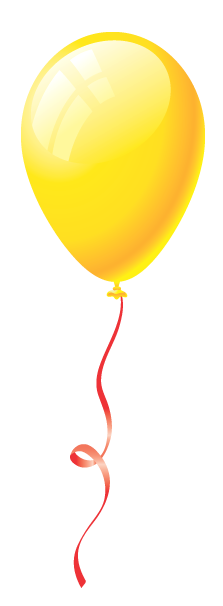 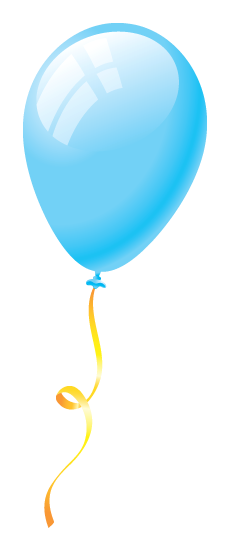 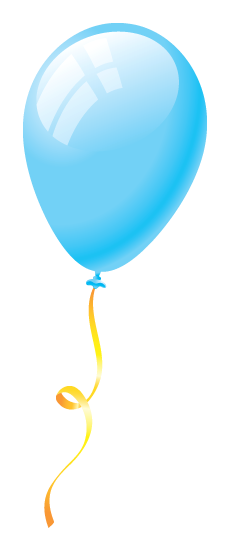 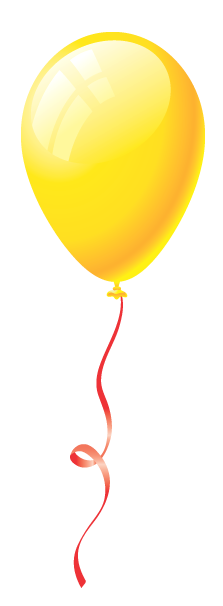 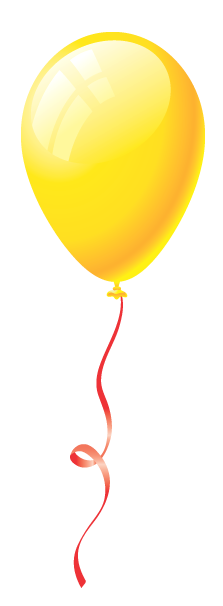 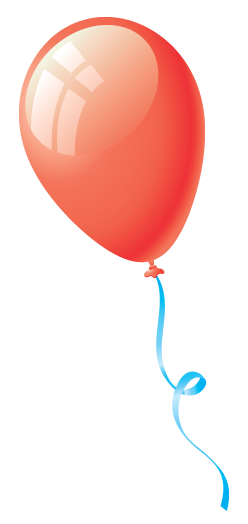 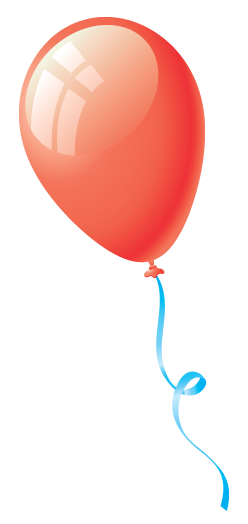 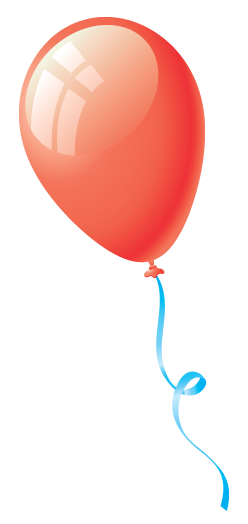 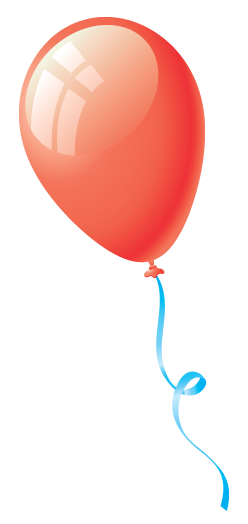 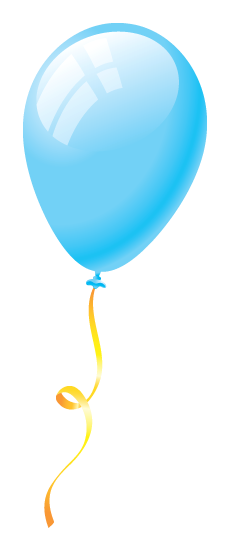 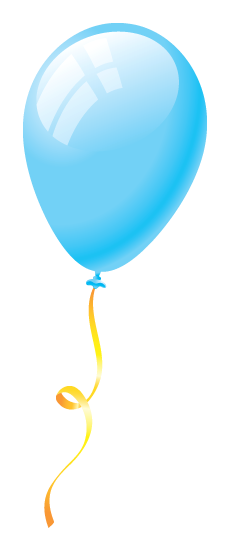 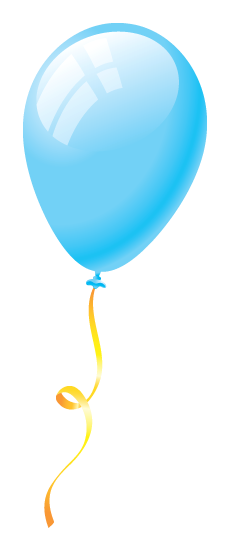 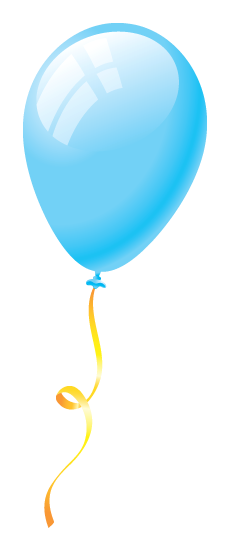 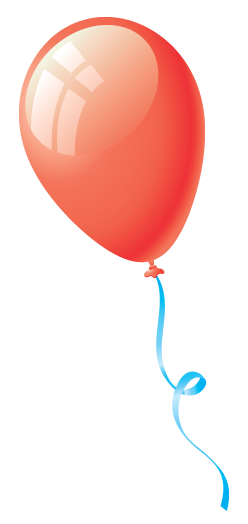 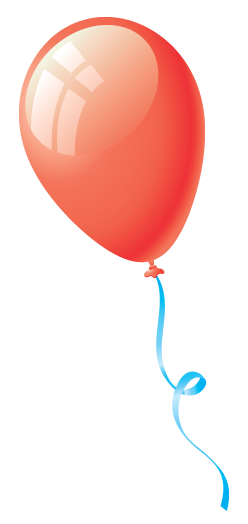 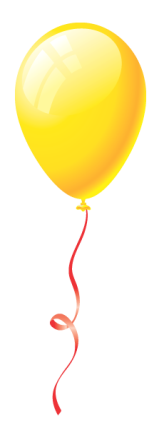 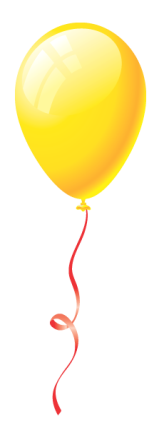 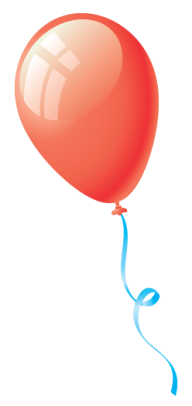 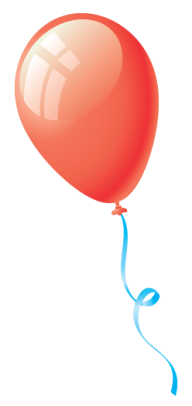 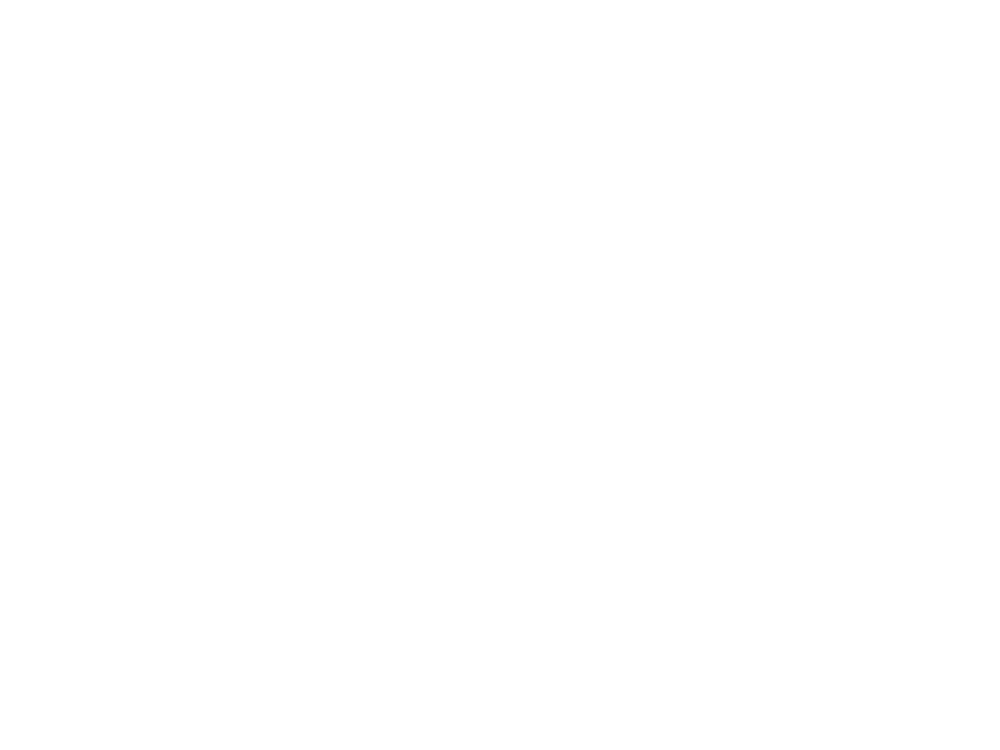 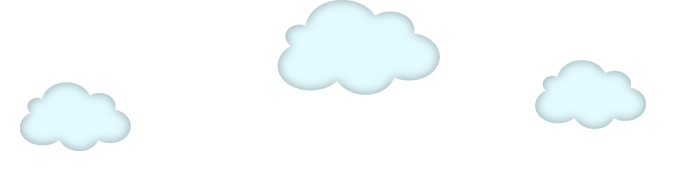 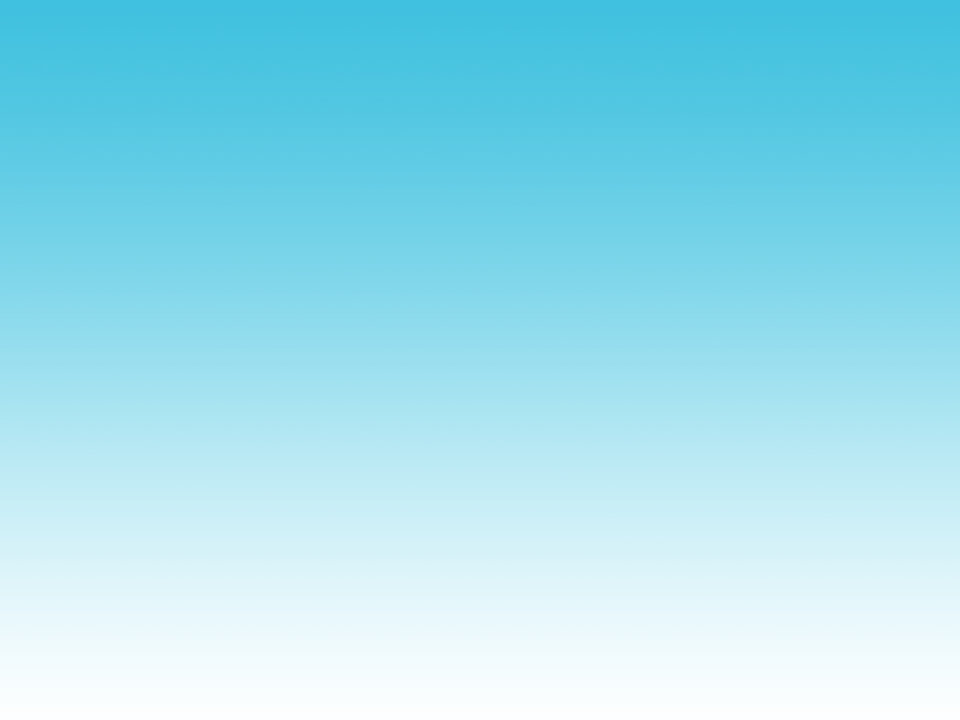 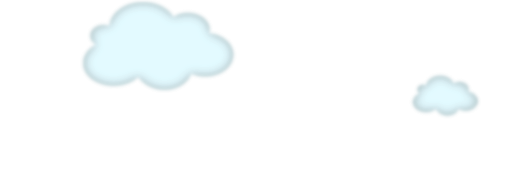 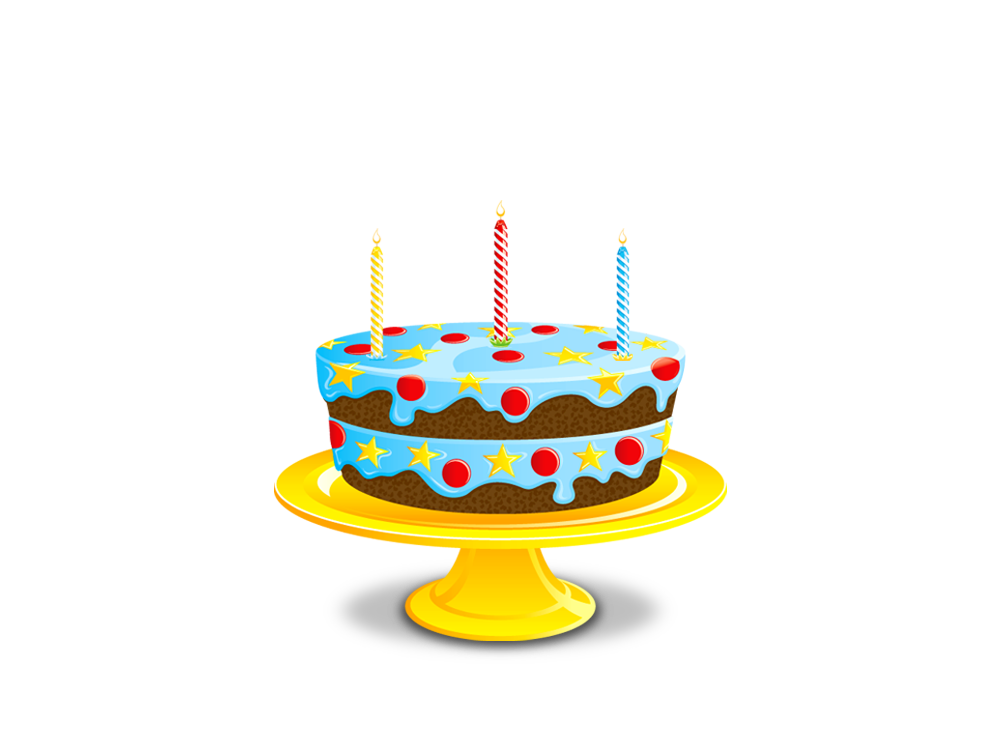 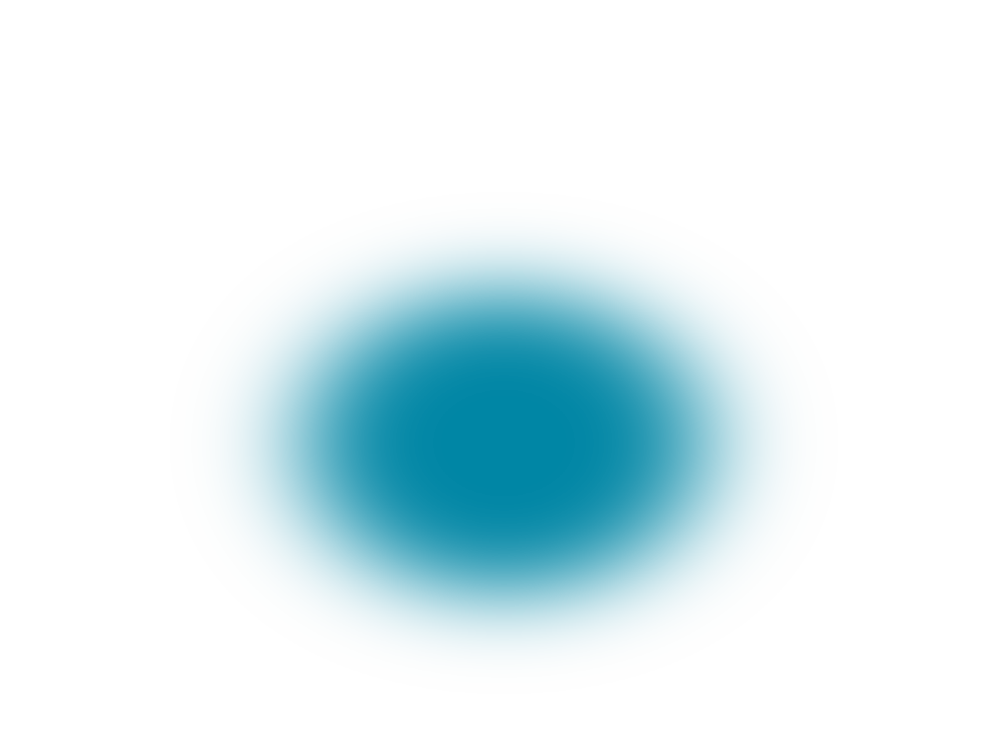 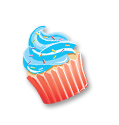 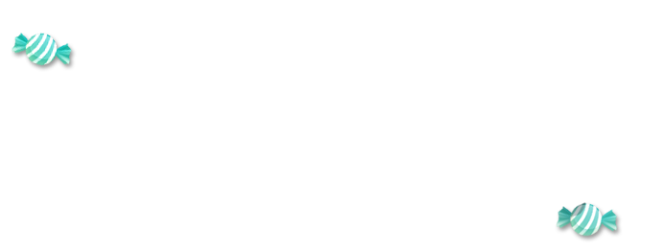 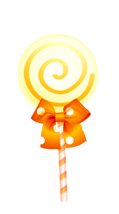 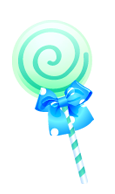 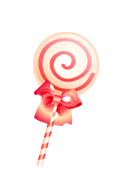 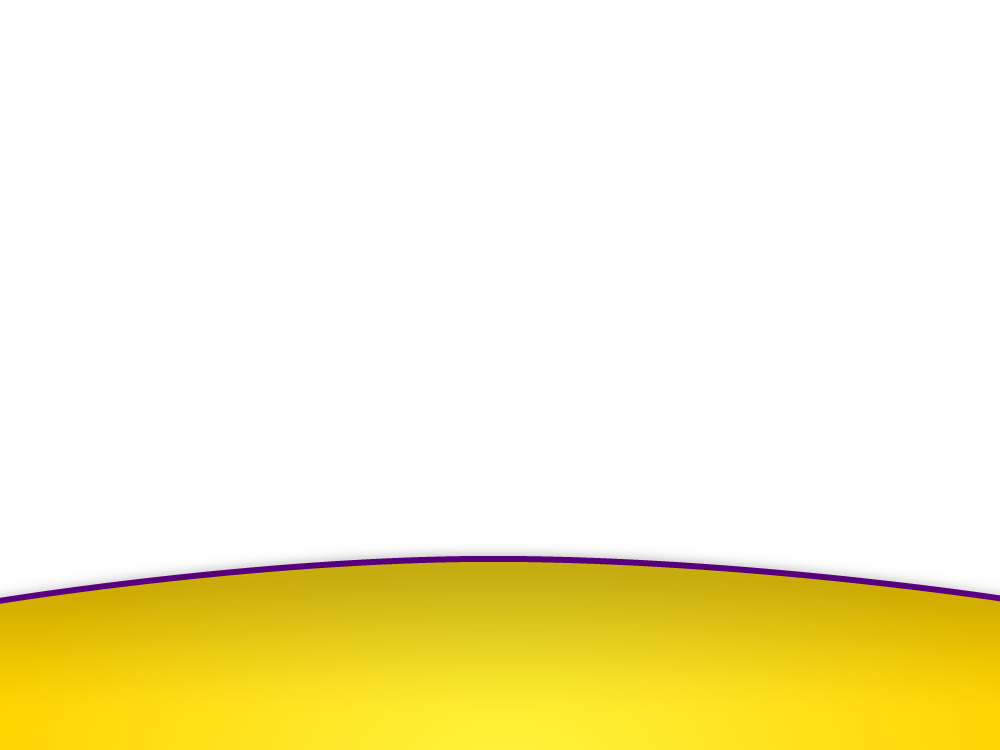 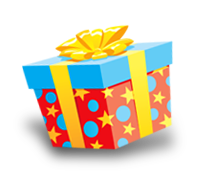 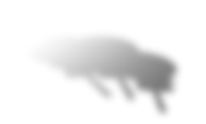 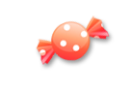 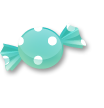 Congratulations!
Multi-level homework
爱读书的你
Listen to the tape and read the dialogue.
爱思考的你
Make up a new dialogue with your friends.
Thank You.